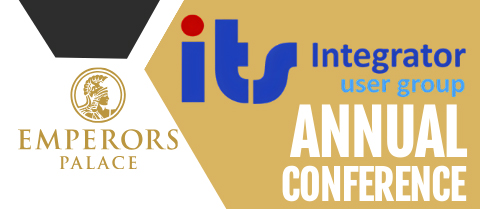 Online student refunds
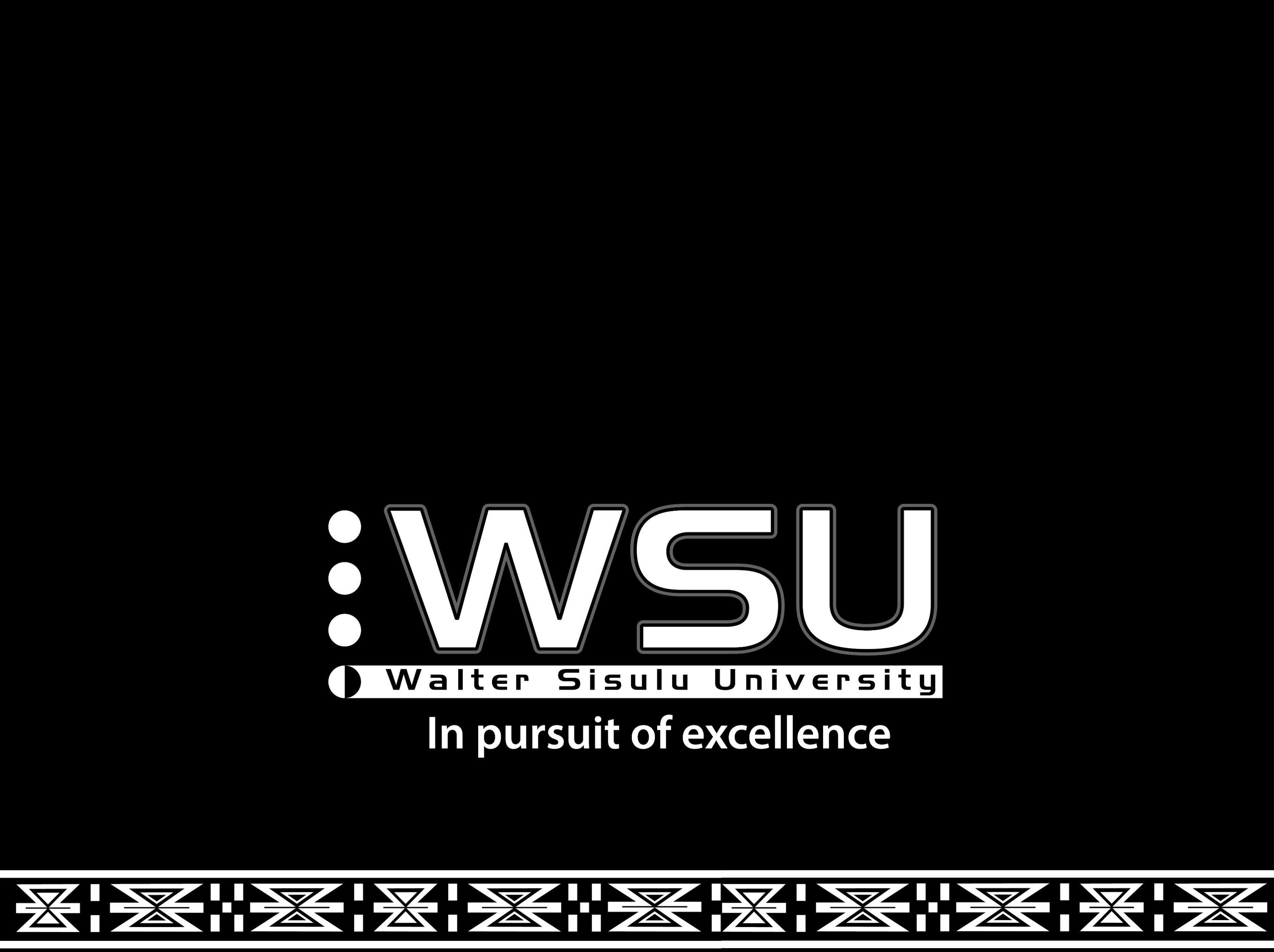 WSU Experience
Nyaradzo Majaji 
DD Student Fees and Financial Aid
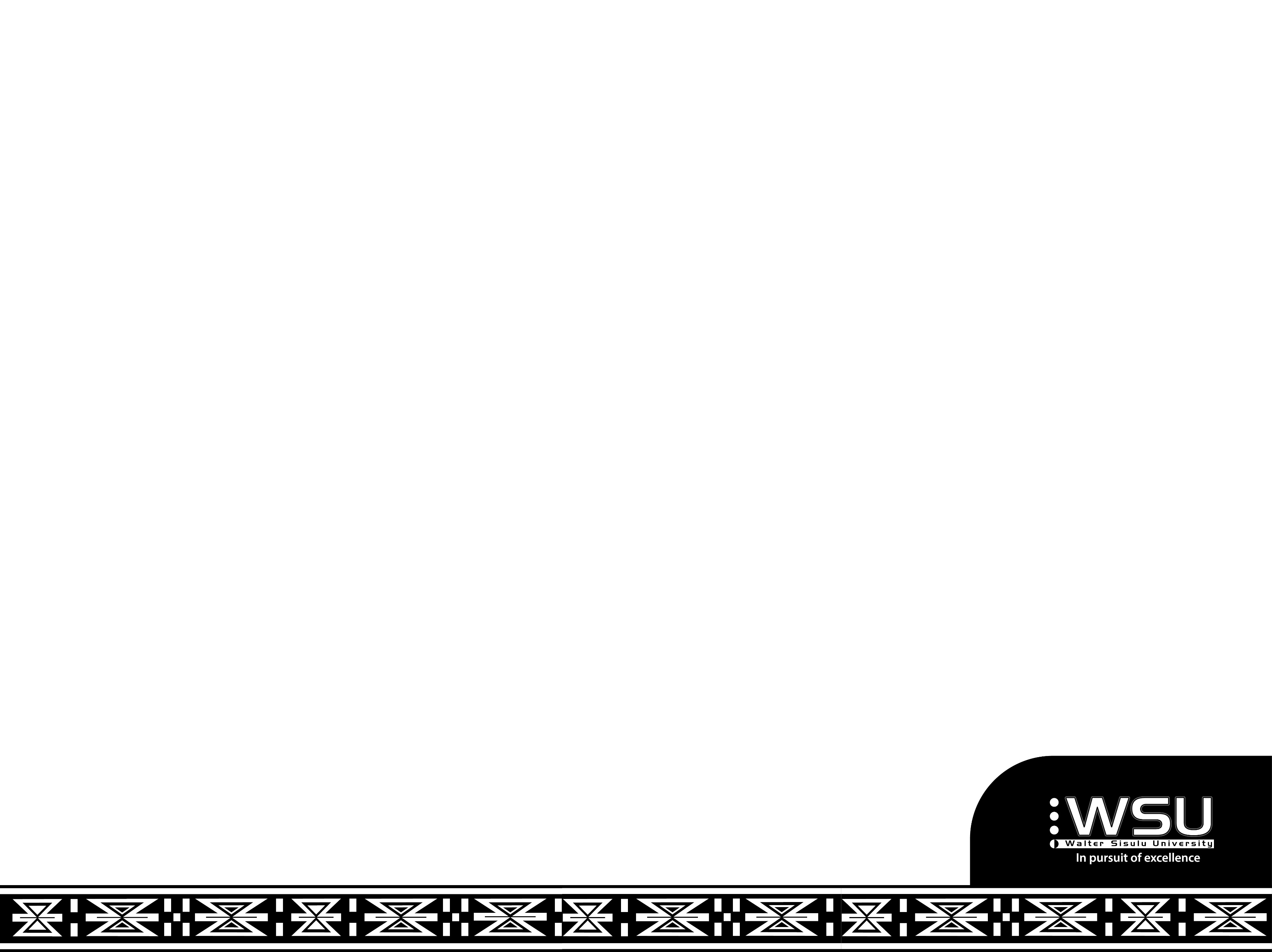 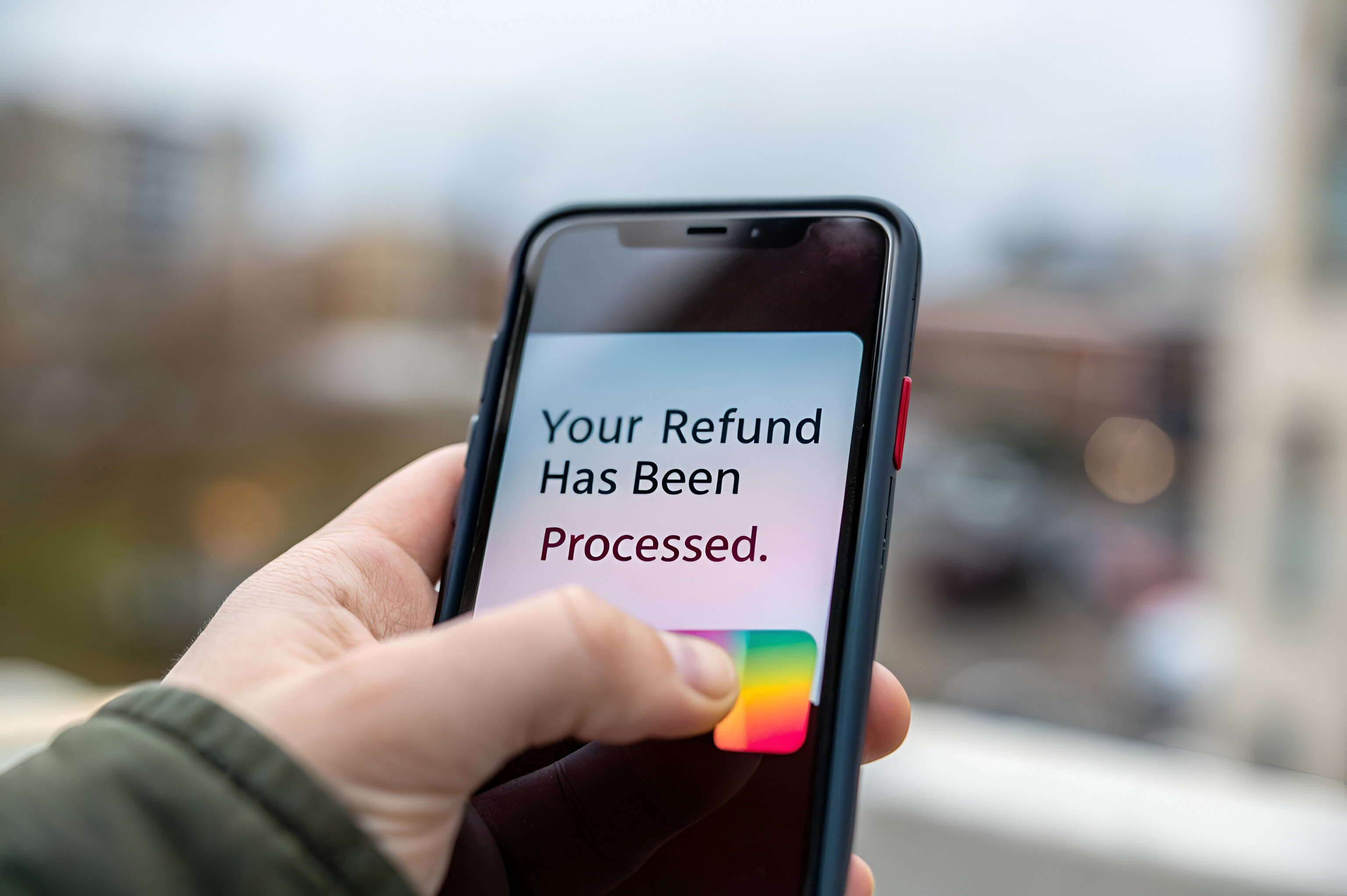 Presentation Outline
The manual process (the before)
The online refund process (the current process)
Student refund process overview
Setups for online refunds
High level demo (student perspective)
High level demo (back office)
The manual process (the before)
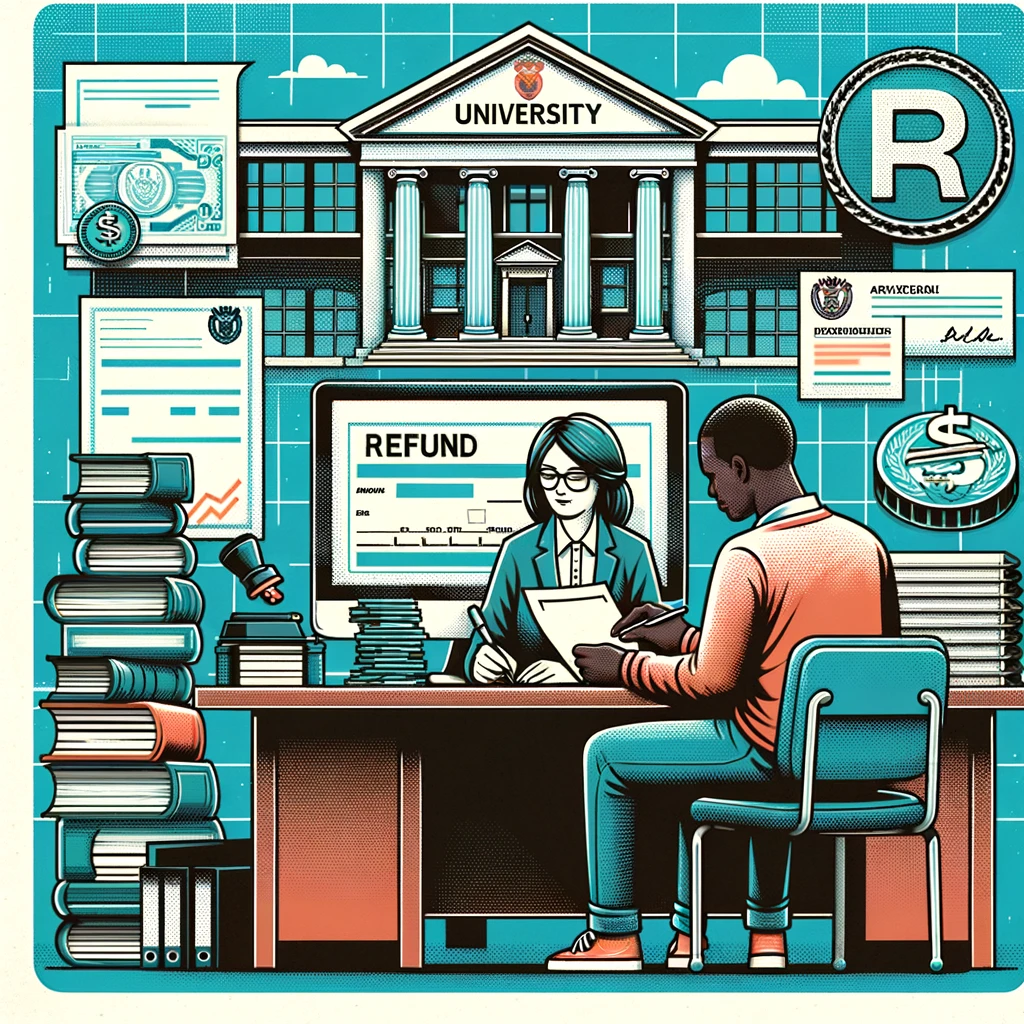 We have been using the online refund process since 2023 (for 2 years)
The manual process was inefficient: 
one official could process only 10 forms per day
Refund forms were submitted to student fees or by email.
Refunds were processed twice a month and that after the close of the registration period. This became untenable due to oversubscription for FTEN spaces.
Student fees would verify the refund forms and if approved they would do a cheque requisition which was processed by creditors.
It was extremely difficult to handle and track queries for both students and student fees.
Creditors would process the refund through generating a CT report from ITS.
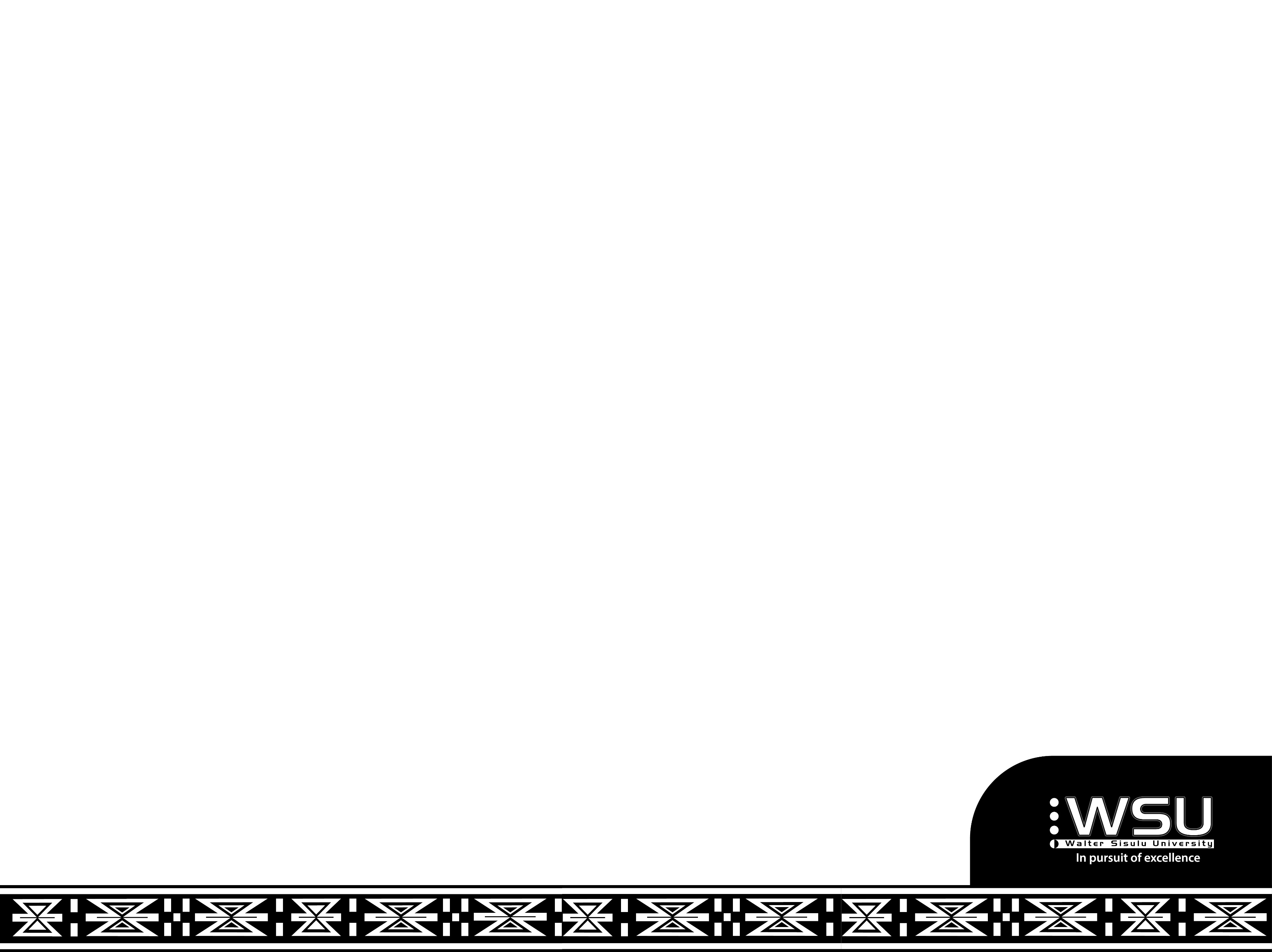 The online refund process (the current process)
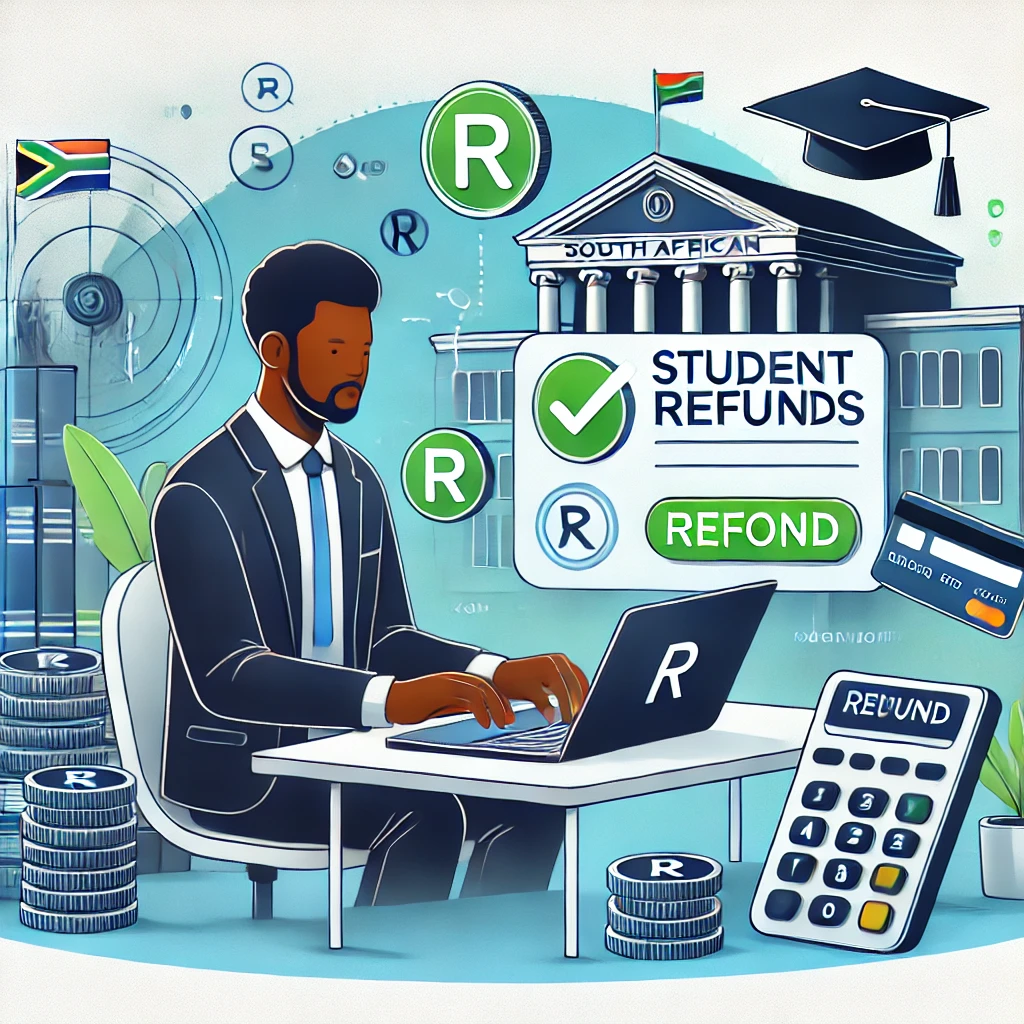 Students apply for a refund on-line on in-enabler,
They capture banking details and uploading supporting documents,
System does not allow a refund application if there is no credit balance,
Student fees review the application and supporting documents
Student fees draw a report which is then processed by creditors for payment. Payments are done on a weekly basis.
Up to 50 forms are processed per day.
Students can track the status of their application.
Different teams follow the same procedure
The benefits of the online refund process
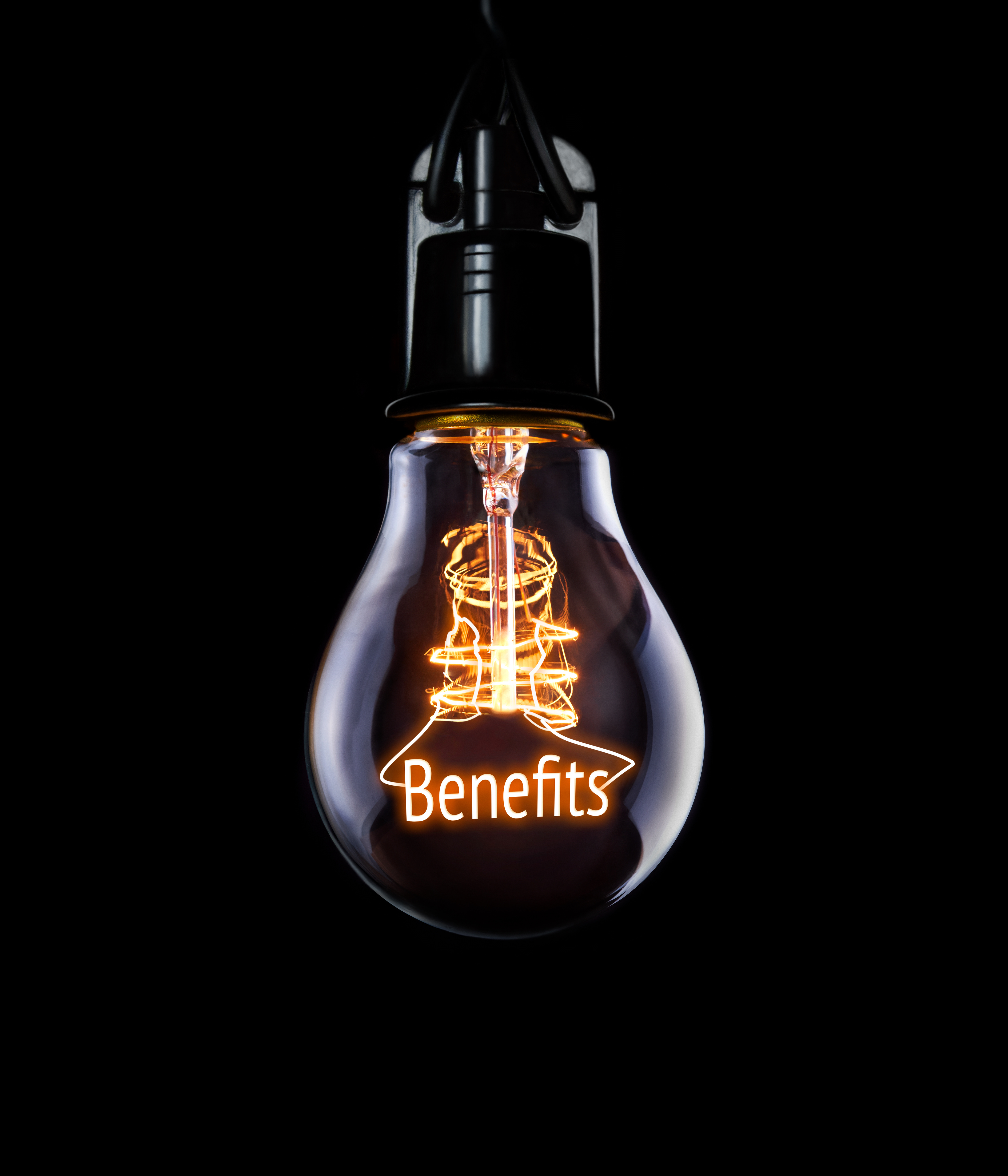 We can process a high volume of refunds (up to 300 per week), during the registration period
System controls and prevention of errors and fraud
It is quicker and more convenient for students to submit applications
Applications don’t get lost or misplaced
Improved customer service – student fees is able to provide feedback to students online
We are able to generate various reports (applications submitted and applications at different stages of the process) and make management decisions
Students are able to track their applications online
Self capturing by users reduces errors and makes the process faster
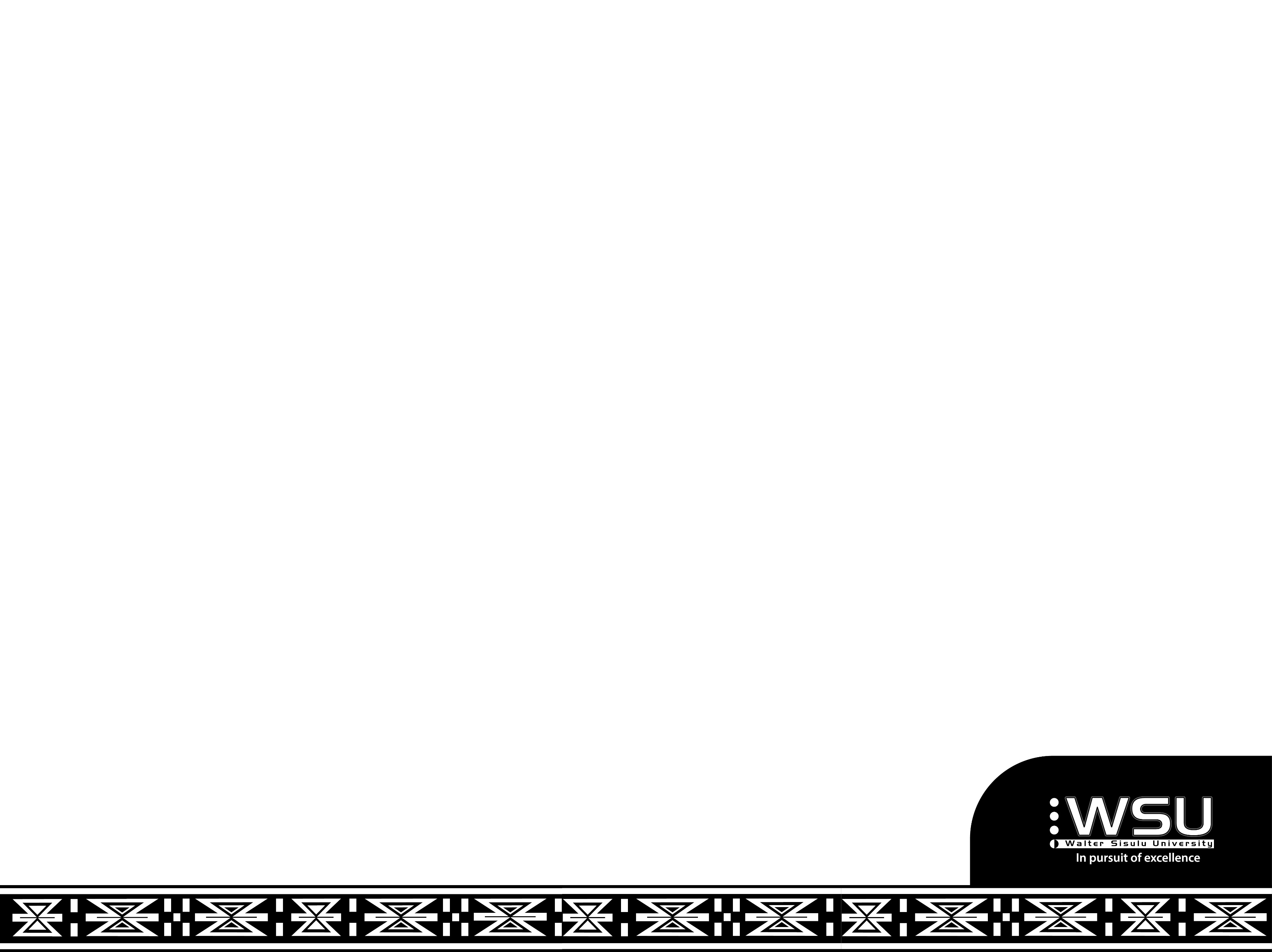 PROCESS OVERVIEW
Student fees (Back office)
If the ITS refund report is  approved  loads in the bank.
Generates payment report and report of amounts processed and to be released in the bank.
Student appliers for refund on ienabler  only if have a credit balance
 Capture banking details 
 Upload supporting documents
Review and approve applications.
Verify the amount to be refunded to each student
Approve the banking details
Process the refund
Generate report to be  reviewed and approved and loaded on the  bank by creditors.
Creditors
Student
Ienabler system
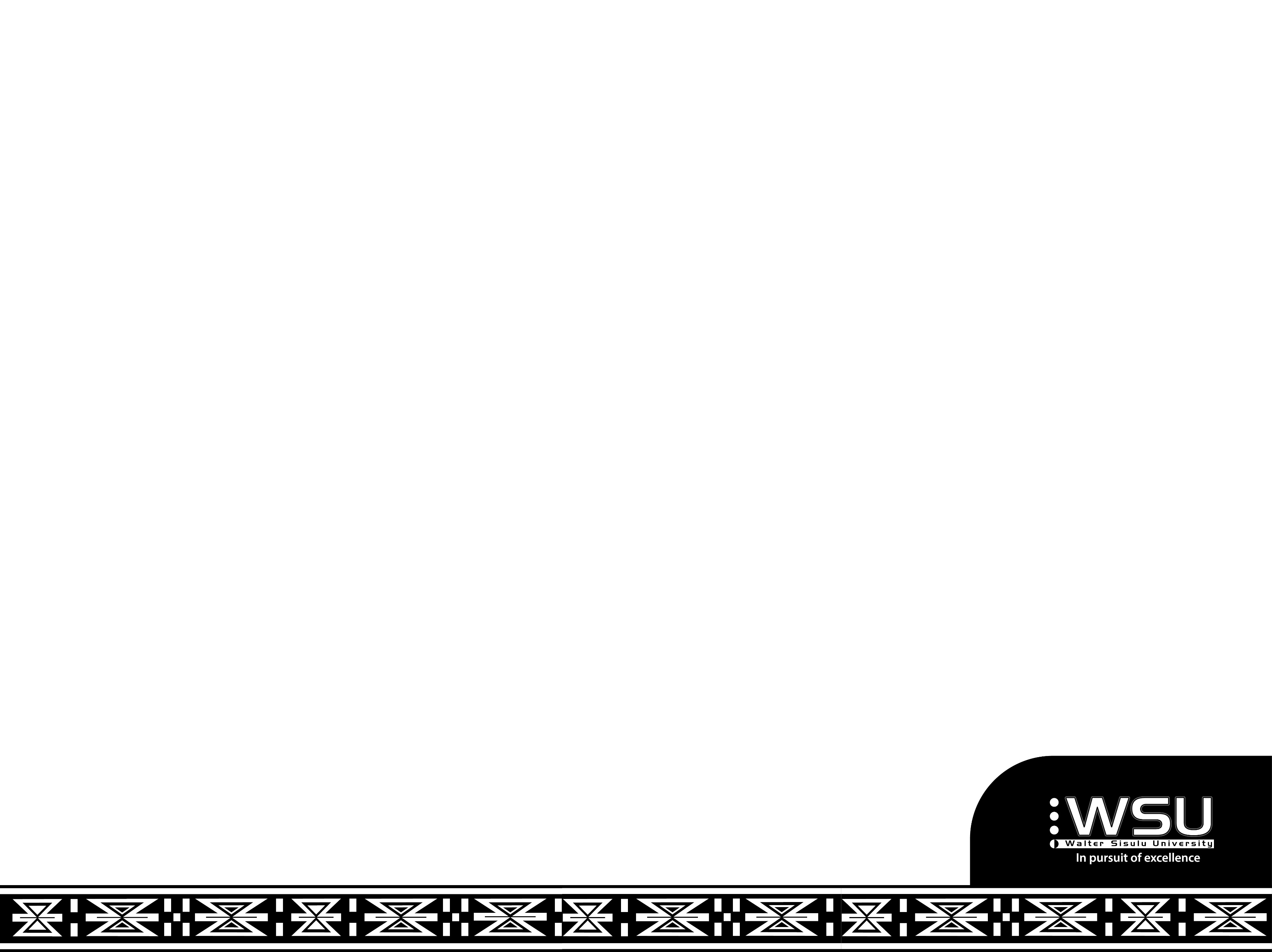 Setups for online refunds
Create business functions for refunds on STWEB

Refunds
Terms and conditions
Refund application
Refund upload supporting documents
Refund information

Maintain banking details
Banking details rules and regulations
Capture banking details
Upload supporting documents
The refunds option and the related business process are then activated on ienabler.
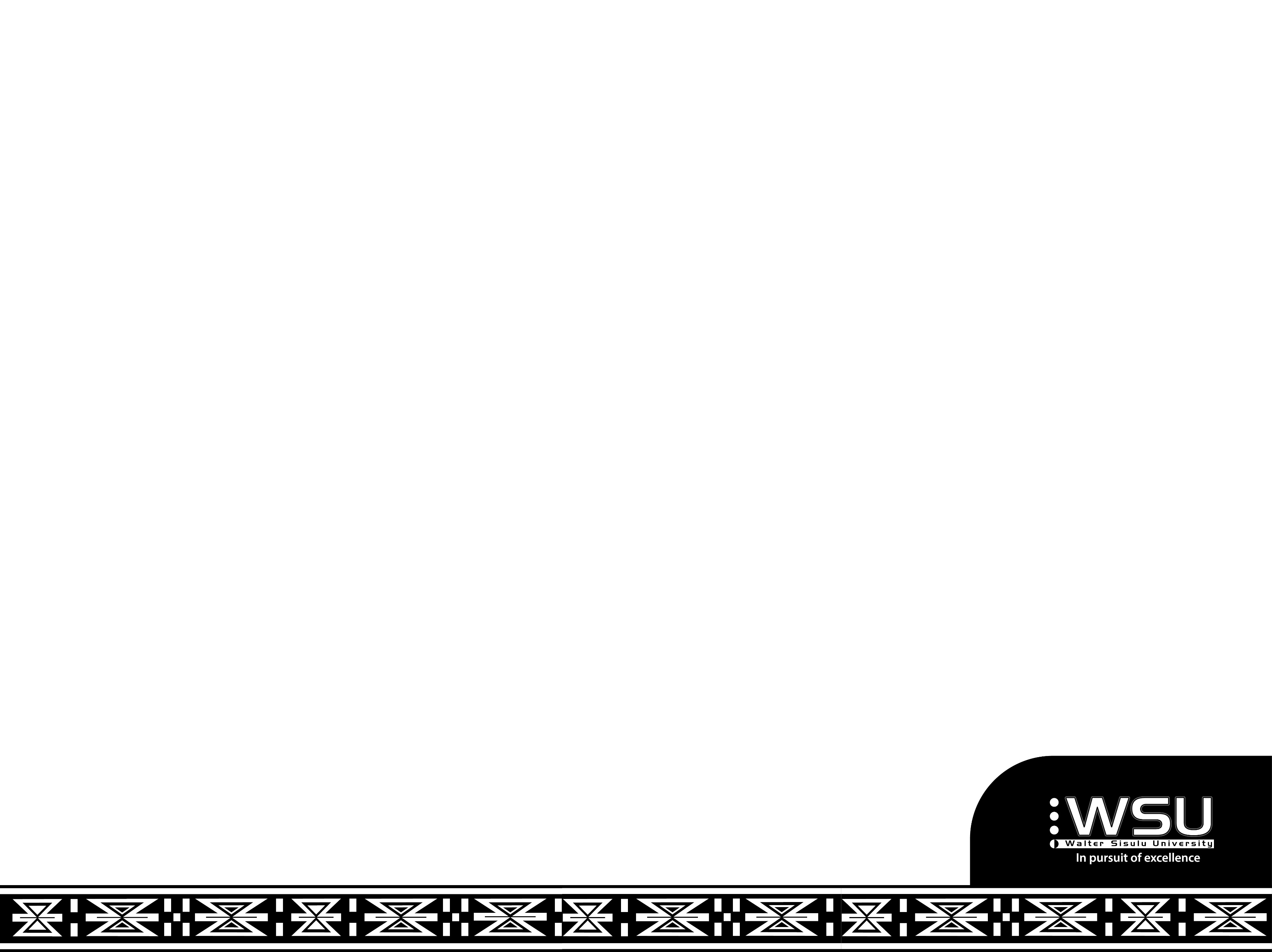 Setups for online refunds (Cont’d)
Routing and communication info

Set ups of where the applications are routed to and notifications (GROU / GCS)

We operate from 4 campuses
We have therefore set up our business processes so that refund applications are directed to different campuses
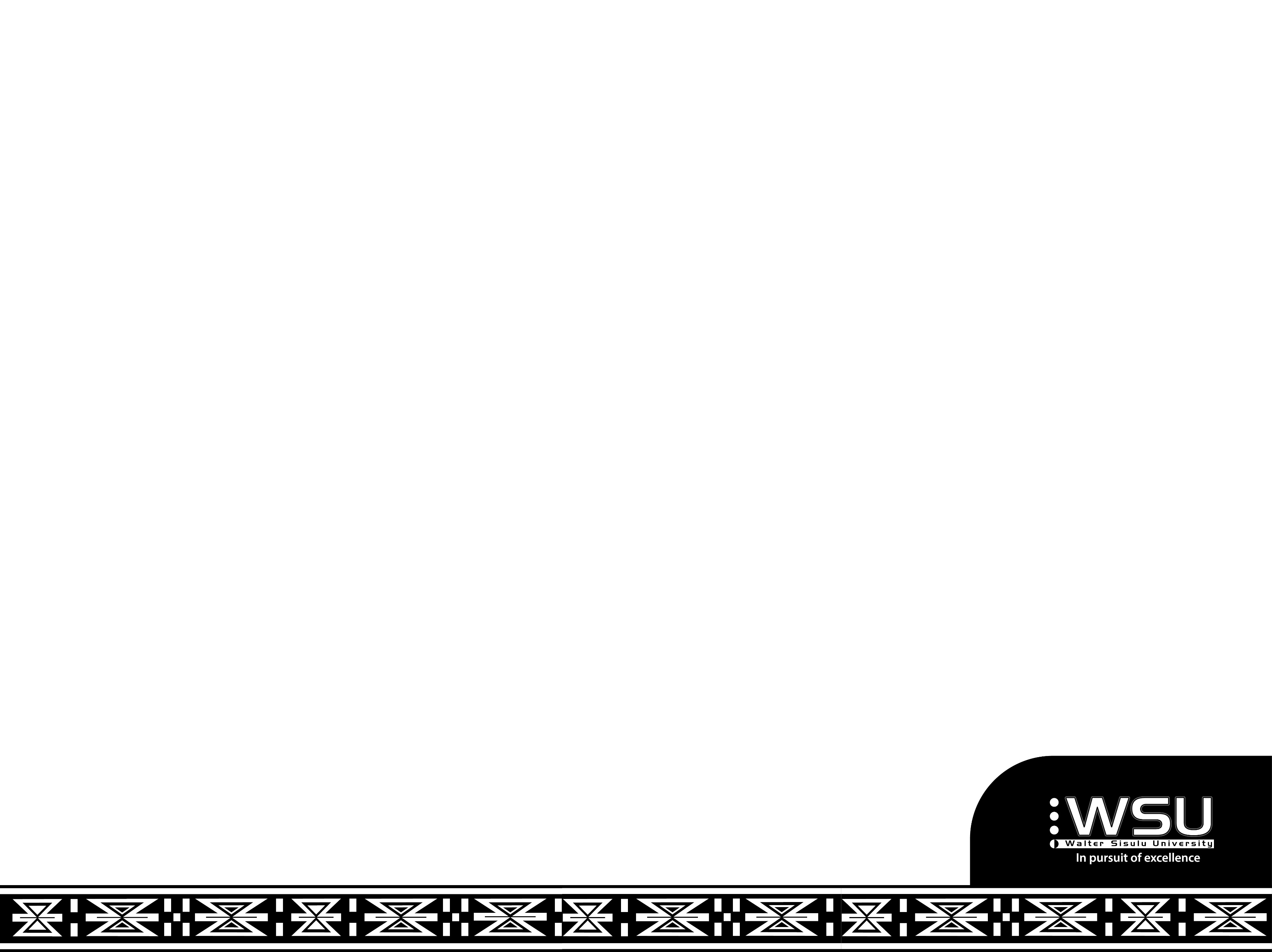 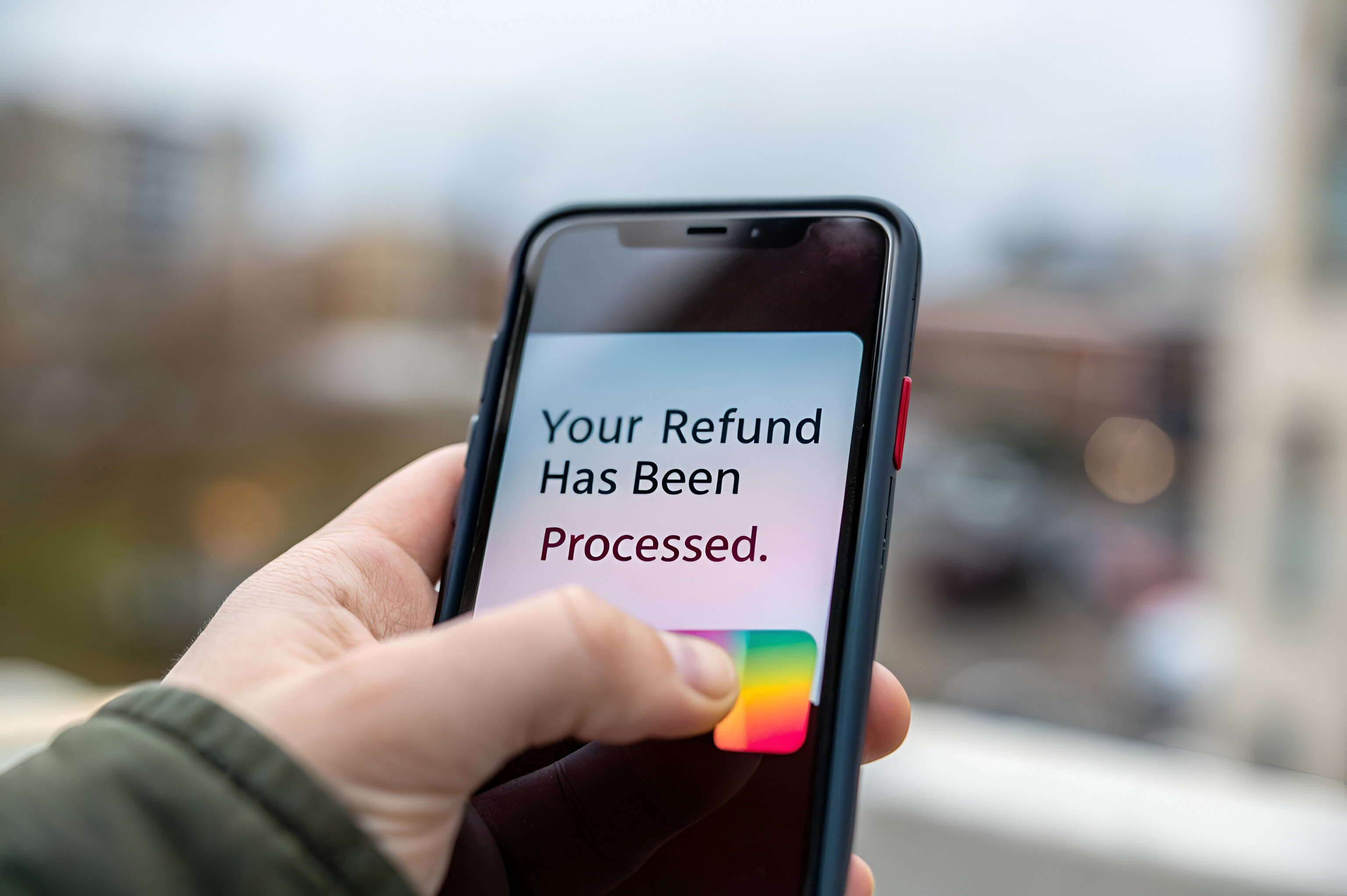 Demo – student perspective
Student viewer - Ienabler
Landing page
Refund application page below
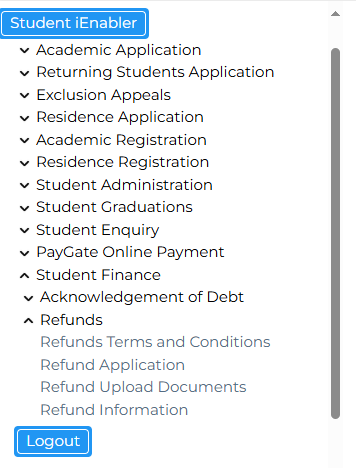 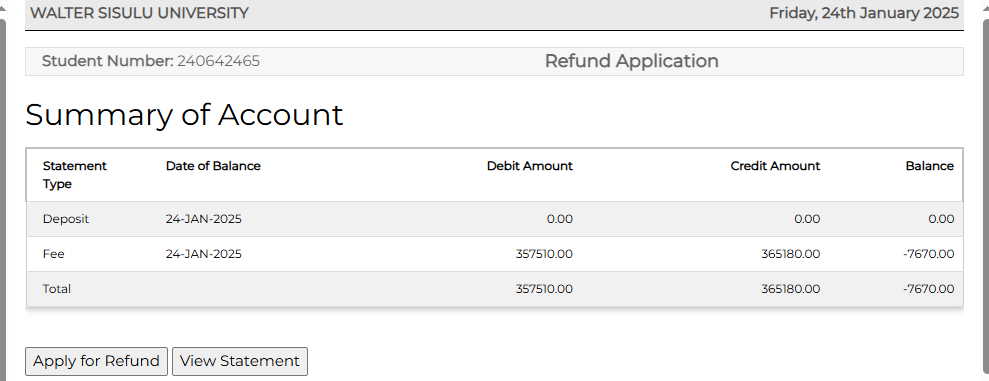 Student capturing banking details
Processes and steps in an automated system- Front office Ienabler
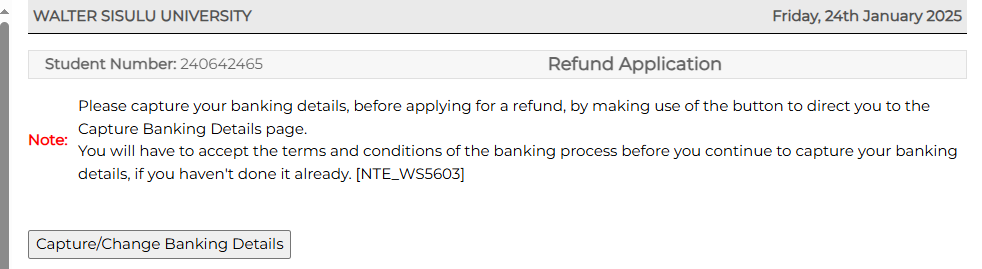 Students captures banking details
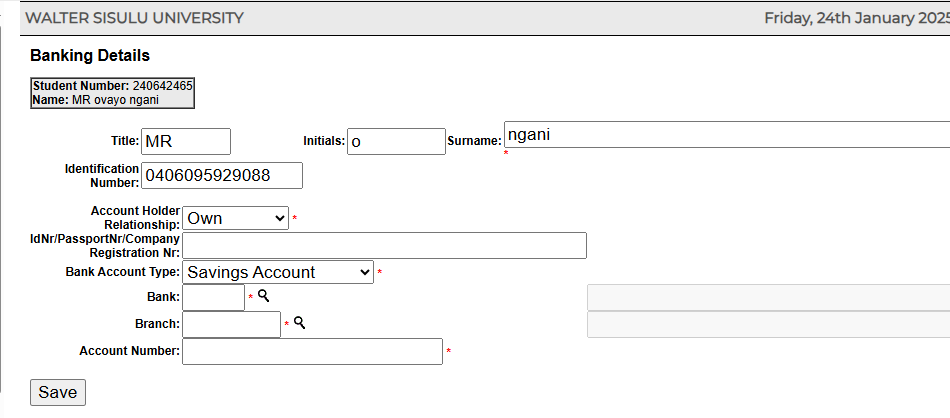 Student uploads supporting documents
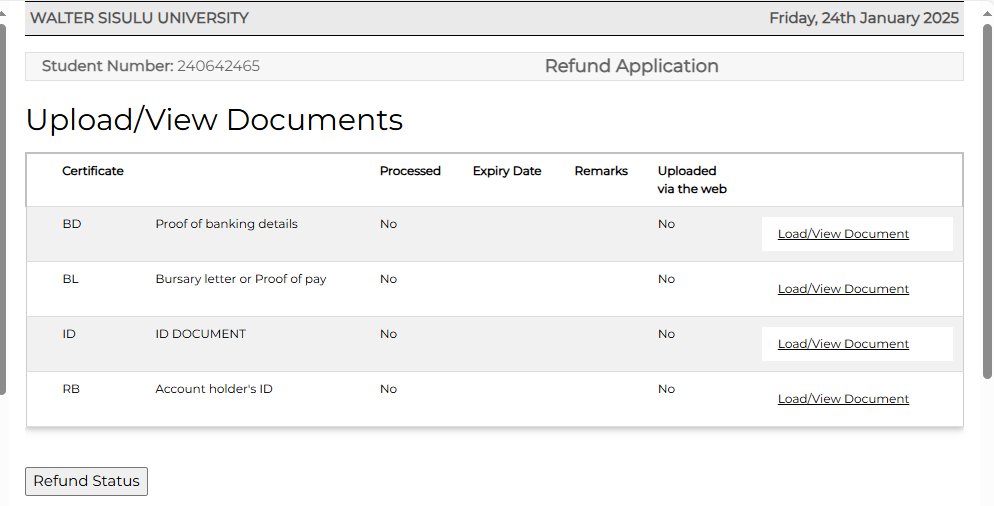 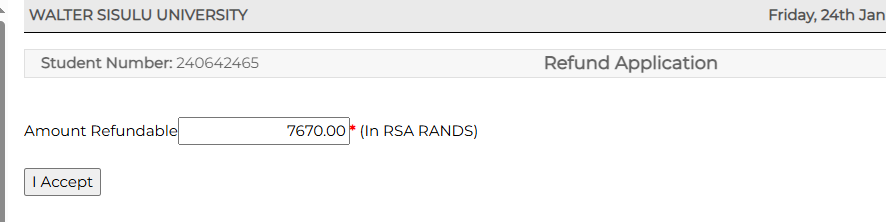 Student can check the status of the refund application
Processes and steps in an automated system- Front office Ienabler
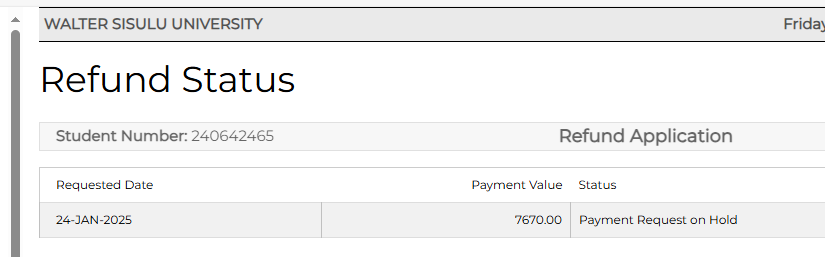 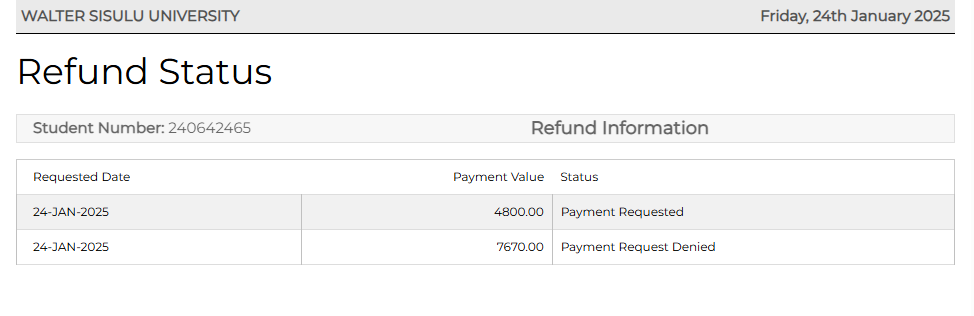 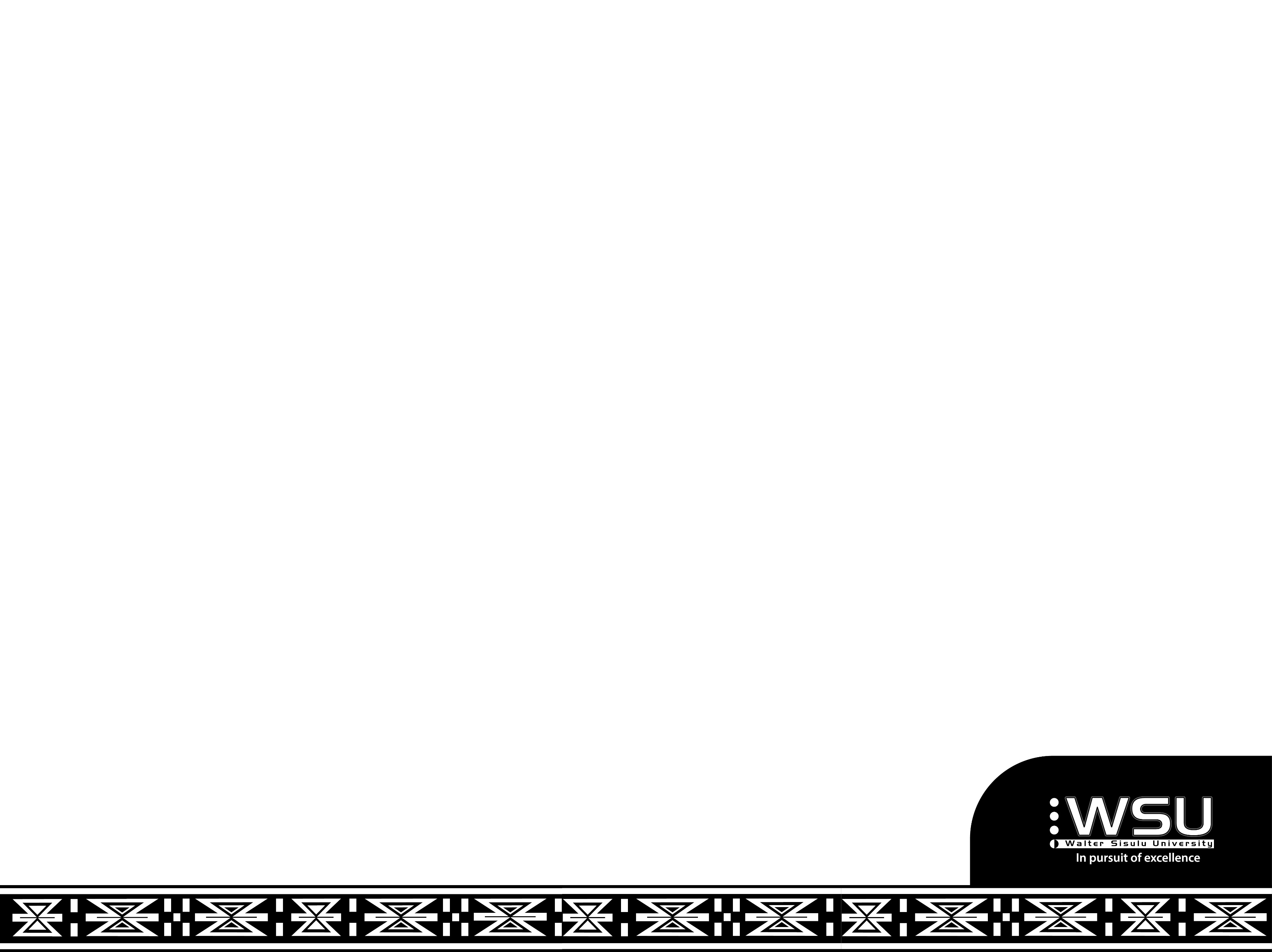 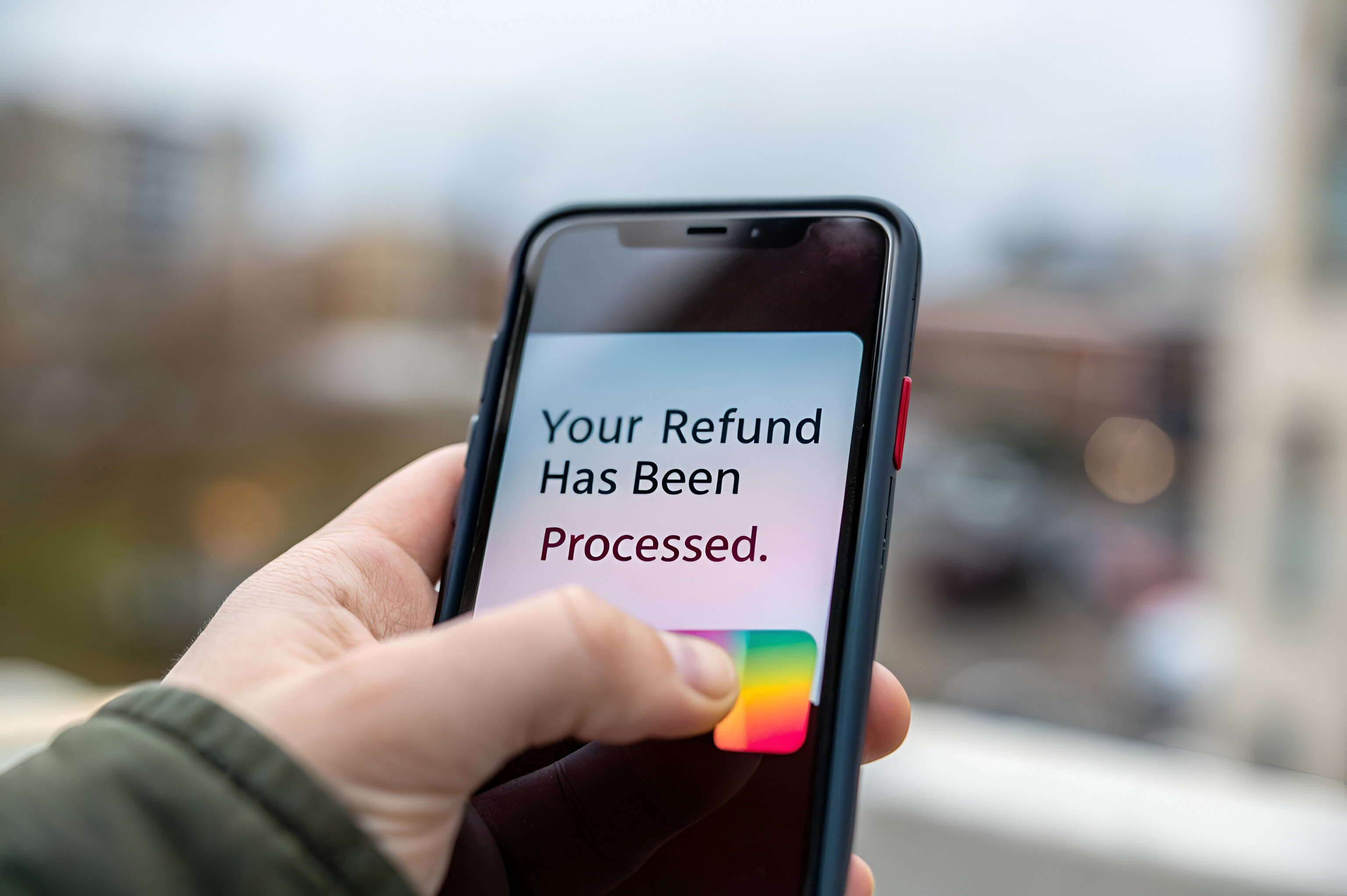 Demo – back office perspective
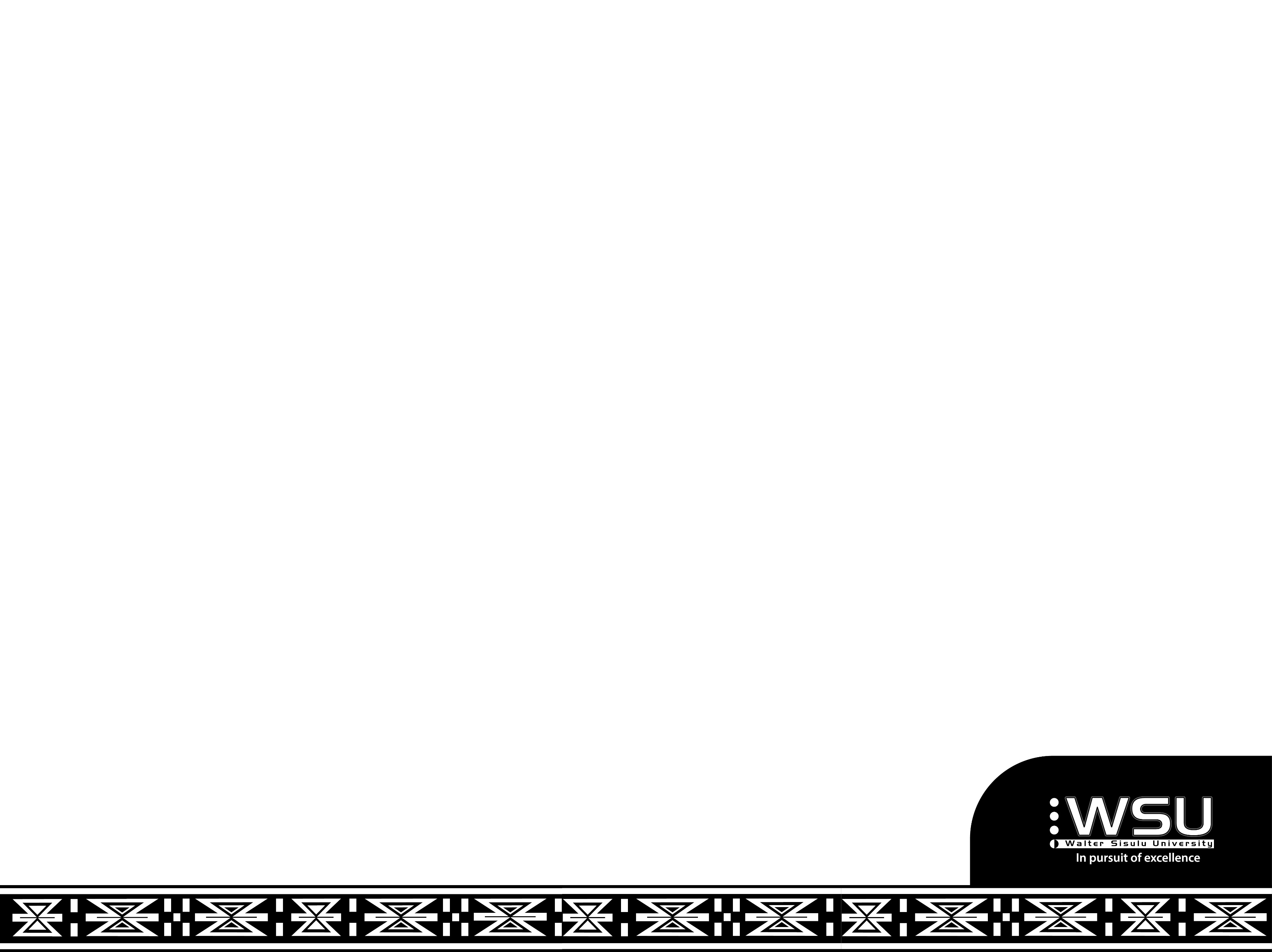 Refunds – back office
Student fees retrieve all student refund applications submitted (FCTO)
Student fees checks and verifies each application, including verifying submitted documents
They verify and approve banking details
They insert different status as they progress with each application including sending emails directly to students for queries or rejections
Last step is running a report of approved applications which is then submitted to creditors for payment.
Creditors then run the payment file
Maintain payment file and insert statuses
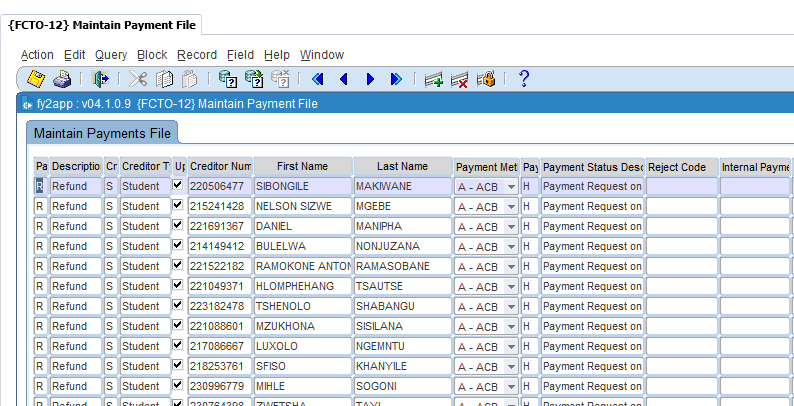 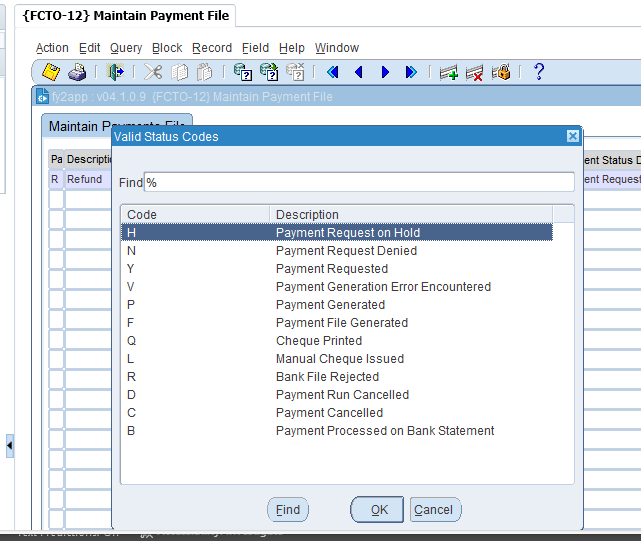 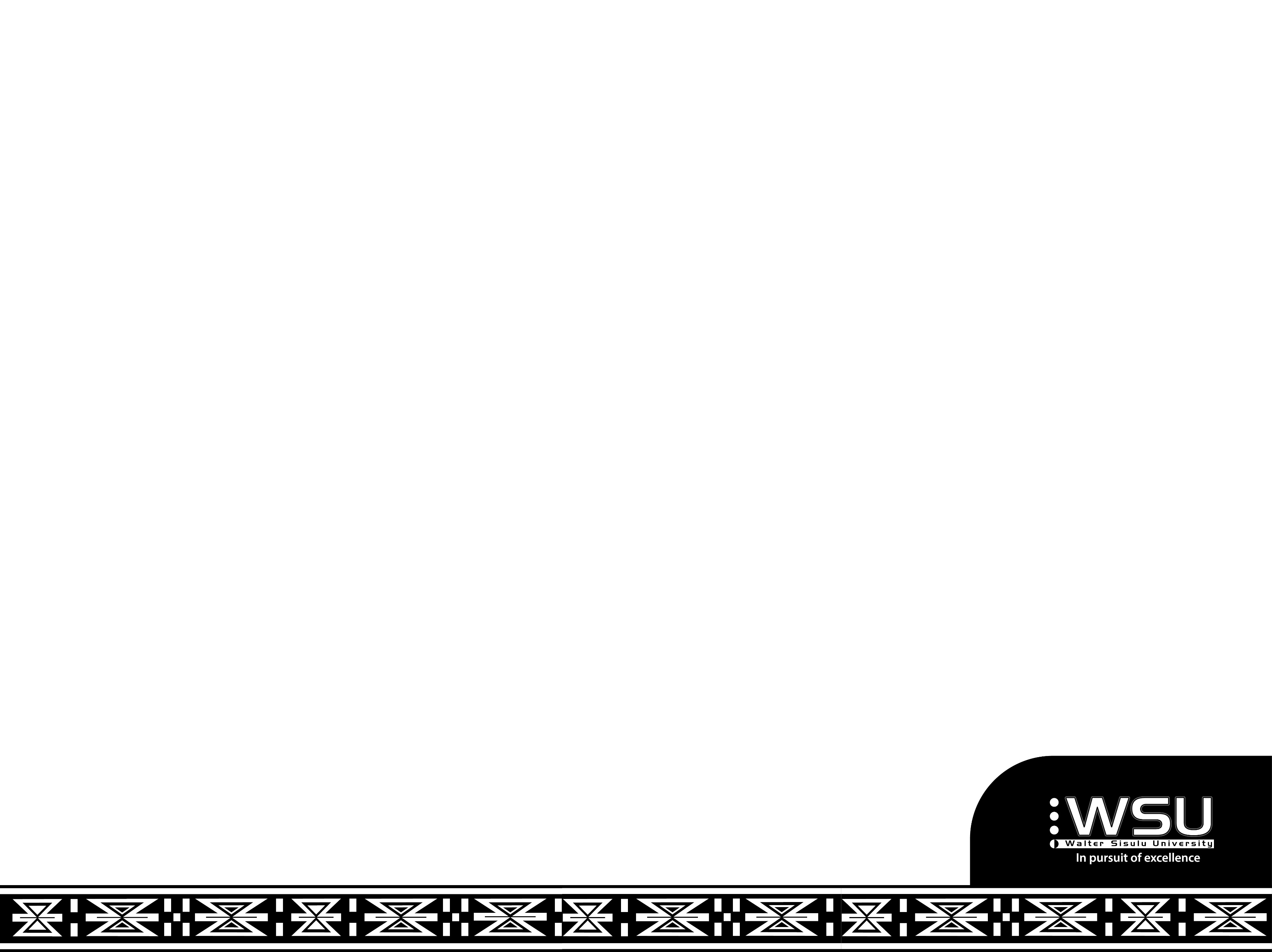 Communication with students
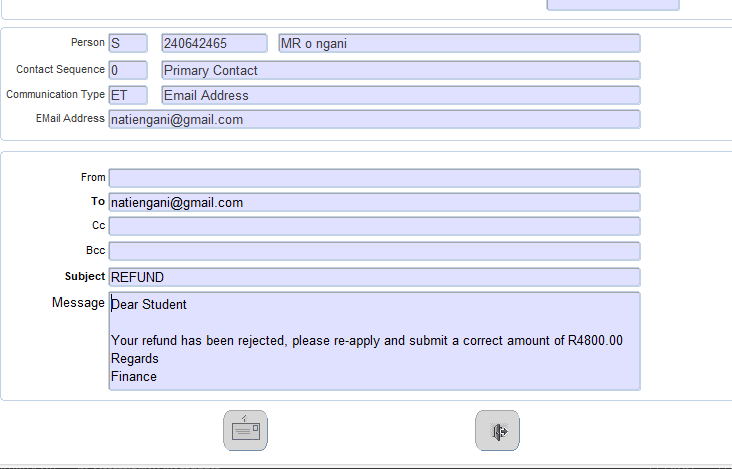 Student re-apply when existing application is rejected. The system doesn’t allow  a student to submit a new application if there’s a pending one.
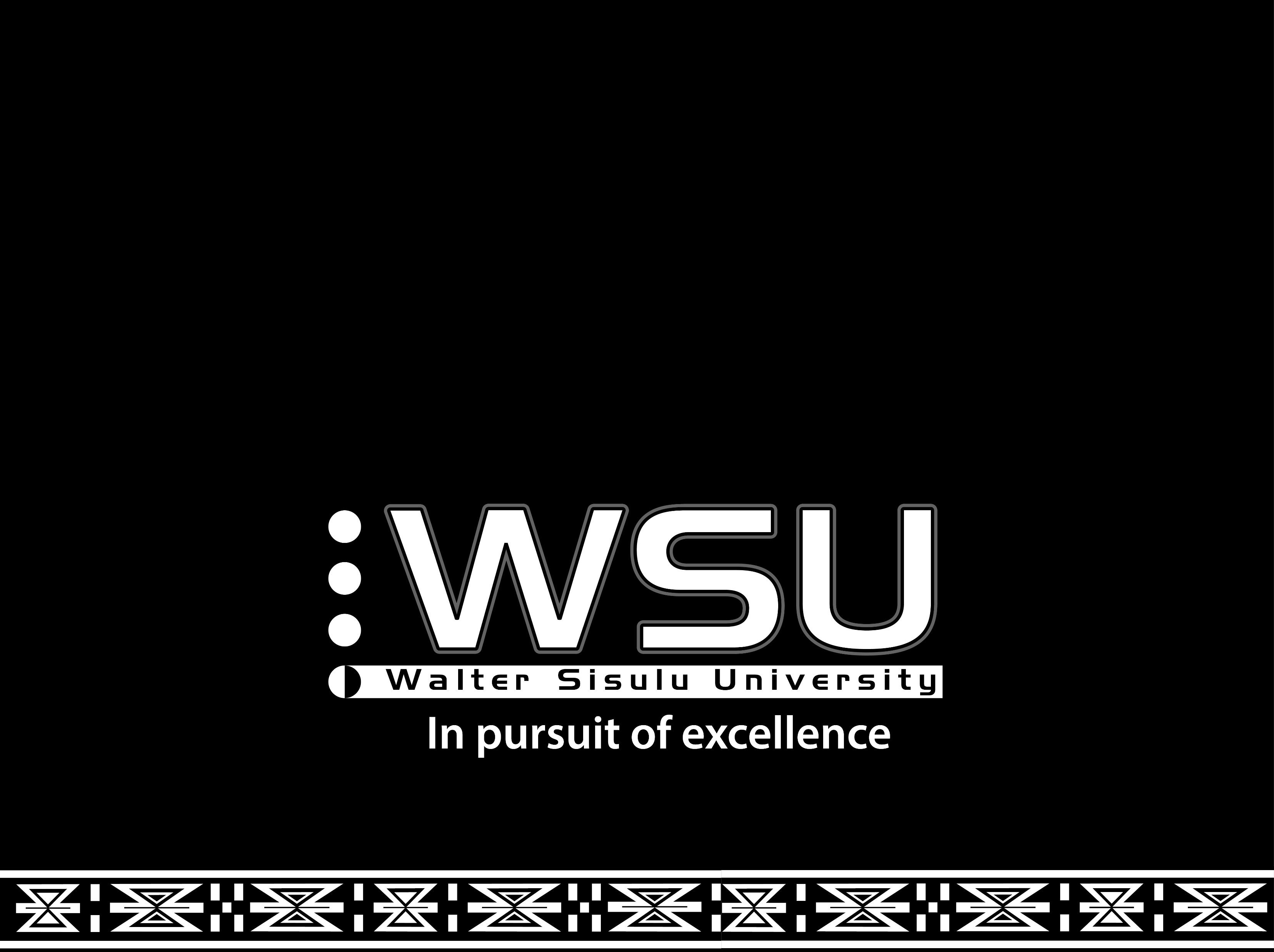 Thank you